Suomen museoliitto
Kyselytutkimus kesän 2020 museovierailuaikeista
Graafinen yhteenveto 26.5.2020
Johdanto
YouGov Finland on toteuttanut tämän kyselytutkimuksen Museoliiton toimeksiannosta. (Tämä tieto pyydetään kertomaan tuloksia mahdollisesti julkistettaessa). 
Kyselytutkimuksen tavoitteena oli selvittää suomalaisten museovierailuaikeita kesän 2020 aikana.
Kyselytutkimuksen tiedot kerättiin sähköisenä kyselynä 20.5 – 24.5.2020 välisenä aikana YouGovin kuluttajapaneelissa. 
Tutkimuksen kohderyhmään kuuluvat 18 vuotta täyttäneet suomalaiset. Lähtöotos muodostettiin ja lopullinen vastaajajoukko painotettiin suomalaista aikuisväestöä edustavaksi iän (18v.+), sukupuolen ja asuinpaikan mukaan.
Kokonaisvastaajamäärä on 1001. 
Kokonaistuloksissa (N=1001) keskimääräinen virhemarginaali on noin ±2,8%-yksikköä suuntaansa (95%:n luottamustasolla). 
Erillisessä Excel-raportissa esitetään tulokset ristiintaulukoituna. 

Sales Questor Oy edustaa Suomessa YouGovin tutkimuspalveluja. Projektin vastuuhenkilönä Sales Questor Oy:ssä on toiminut Ville Haikola (p. 040 7722651).
Kyselytutkimus kesän 2020 museovierailuaikeista
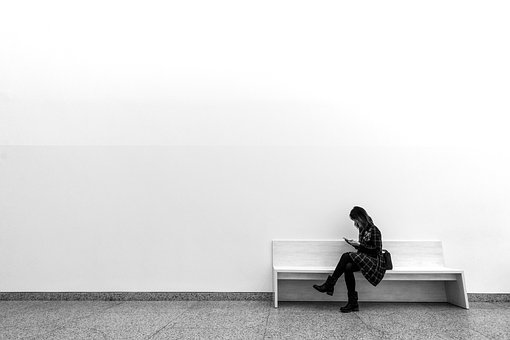 Kyselytutkimus kesän 2020 museovierailuaikeista – toukokuu 2020
Kohderyhmän rakenne
Edustava otos suomalaisesta aikuisväestöstä iän (18v.+), sukupuolen ja asuinalueen mukaan.
Base (KAIKKI, 1001)
Kyselytutkimus kesän 2020 museovierailuaikeista – toukokuu 2020
Kuinka usein sinä vierailit museoissa viime kesänä (kesä-elokuussa 2019)? Anna paras arviosi.
Joka toinen suomalainen aikuinen kävi viime kesänä museossa ainakin yhden kerran.

Käyntien luokkakeskiarvo koko aikuisväestössä:
1,23 käyntiä kesällä 2019

Käyntien luokkakeskiarvo museossa ainakin kerran käyneillä:
2,44 käyntiä kesällä 2019
Base (KAIKKI, 1001)
Kyselytutkimus kesän 2020 museovierailuaikeista – toukokuu 2020
Kuinka usein sinä vierailit museoissa viime kesänä (kesä-elokuussa 2019)? Anna paras arviosi.
Base (KAIKKI)
Kyselytutkimus kesän 2020 museovierailuaikeista – toukokuu 2020
Kuinka usein sinä vierailit museoissa viime kesänä (kesä-elokuussa 2019)? Anna paras arviosi.
Base (KAIKKI)
Kyselytutkimus kesän 2020 museovierailuaikeista – toukokuu 2020
Kuinka usein sinä vierailit museoissa viime kesänä (kesä-elokuussa 2019)? Anna paras arviosi.
Base (KAIKKI)
Kyselytutkimus kesän 2020 museovierailuaikeista – toukokuu 2020
Museoita avataan taas kesäkuun alusta lähtien. Uskotko, että sinä lisäät, pidät ennallaan vai vähennät museokäyntejä tänä kesänä (kesä-elokuu) verrattuna siihen, kuinka usein kävit museoissa viime kesänä (kesä-elokuu)?
Joka neljäs uskoo lisäävänsä museokäyntejään tulevana kesänä viime kesään verrattuna. 

37% ei usko tekevänsä yhtään museokäyntiä tulevana kesänä. Viime kesän osalta 49% vastasi, ettei tehnyt yhtään museokäyntiä.
Osalla näin vastanneista tämä vastaus tarkoittaa, ettei tilanne muutu (=ei käynyt myöskään v. 2019) ja osalla tämä tarkoittaa, että käynnit vähenevät (=kävi v. 2019)
Base (KAIKKI, 1001)
Kyselytutkimus kesän 2020 museovierailuaikeista – toukokuu 2020
Museoita avataan taas kesäkuun alusta lähtien. Uskotko, että sinä lisäät, pidät ennallaan vai vähennät museokäyntejä tänä kesänä (kesä-elokuu) verrattuna siihen, kuinka usein kävit museoissa viime kesänä (kesä-elokuu)?
Base (KAIKKI)
Kyselytutkimus kesän 2020 museovierailuaikeista – toukokuu 2020
Museoita avataan taas kesäkuun alusta lähtien. Uskotko, että sinä lisäät, pidät ennallaan vai vähennät museokäyntejä tänä kesänä (kesä-elokuu) verrattuna siihen, kuinka usein kävit museoissa viime kesänä (kesä-elokuu)?
Base (KAIKKI)
Kyselytutkimus kesän 2020 museovierailuaikeista – toukokuu 2020
Museoita avataan taas kesäkuun alusta lähtien. Uskotko, että sinä lisäät, pidät ennallaan vai vähennät museokäyntejä tänä kesänä (kesä-elokuu) verrattuna siihen, kuinka usein kävit museoissa viime kesänä (kesä-elokuu)?
Base (KAIKKI)
Kyselytutkimus kesän 2020 museovierailuaikeista – toukokuu 2020
Museoita avataan taas kesäkuun alusta lähtien. Uskotko, että sinä lisäät, pidät ennallaan vai vähennät museokäyntejä tänä kesänä (kesä-elokuu) verrattuna siihen, kuinka usein kävit museoissa viime kesänä (kesä-elokuu)?
Base (KAIKKI)
Kyselytutkimus kesän 2020 museovierailuaikeista – toukokuu 2020
Museokäyntien muutos kesä 2020 (kesä-elokuu) vs. kesä 2019 (kesä-elokuu) yhteenveto:
Lisää
26 %
Aikoo lisätä huomattavasti 6 %
Aikoo vähentää huomattavasti /kokonaan 7 %
Kävi 2019 ja aikoo käydä 2020 useammin 15 %
Kävi 2019 ja aikoo käydä 2020 yhtä usein 21 %
Kävi 2019 ja aikoo käydä 2020 harvemmin tai ei lainkaan 11 %
Ei käynyt 2019 mutta aikoo käydä 2020 11 %
Ei käynyt 2019 eikä aio käydä myöskään 2020 
31 %
Aikoo lisätä hieman 
20 %
Aikoo vähentää hieman 4 %
Pitää ennallaan
52 %
Kaikki prosenttiluvut ovat suhteessa koko vastaajajoukkoon (N=1001). 10% vastaajista kuuluu luokkaan ”Ei osaa sanoa” 
(=ei osannut sanoa miten käyntimäärä muuttuu)
Vähentää
11 %
Kyselytutkimus kesän 2020 museovierailuaikeista – toukokuu 2020
Karkea arviolaskelma käyntimäärän muutoksesta kesä 2020 (kesä-elokuu) vs. kesä 2019 (kesä-elokuu)
Tässä laskelmassa on pyritty karkealla tasolla arvioimaan kyselyn vastausten perusteella kokonaistason käyntimäärien muutossuuntaa ja kokoluokkaa kesän 2019 (kesä-elokuu) museokäynteihin verrattuna. 

Laskelma osoittaa, että kokonaistasolla käyntimäärissä tulisi olemaan lähes 600.000 käynnin positiivinen muutos. Laskelmassa on tehty oletus, että vastaajan arvioima ”huomattava” lisäys tai vähennys olisi 2 käynnin muutos ja lisääntyminen tai vähentyminen ”hieman” tarkoittaisi puolestaan yhden käynnin muutosta. Tietysti voitaisiin ajatella niinkin, että mitä useammin v. 2019 on käynyt, sitä isompi tulisi olla ”huomattavan” muutoksen. Tässä on kuitenkin selkeyden vuoksi pysytty edellä kuvatussa oletuksessa kaikissa ryhmissä. Jos ”huomattava” lisäys/vähennys oletettaisiin 3 käynnin muutoksena niissä ryhmissä, joissa se on mahdollista myös vähennyksen osalta, olisi kokonaismuutos käynneissä vielä n. 200.000 käyntiä suurempi, eli lähes 800.000 lisäkäyntiä kokonaistasolla viime vuoteen nähden.

Kysely osoittaa, että käyntien kasvu tulisi niiltä, jotka v. 2019 eivät käyneet lainkaan tai kävivät korkeintaan 2 kertaa. Yli 2 kertaa käyneiden osalta puolestaan käynnit vähenisivät. Kyse on luonnollisesti ihmisten tämän hetken aikeista ja erityisesti niiden kohdalla, jotka eivät viime vuonna käyneet lainkaan, voi arvio olla muiden arvioita epävarmempi. 

Vaikka huomioidaan laskelman epävarmuudet (kyse vastaajien aikeista, ”huomattavan -muutoksen” ja ”hieman -muutoksen” määrittely käyntimääriksi, lisäksi pieni ryhmä eos-vastaajia ja viime vuoden ei-kävijöiden arvioiden luotettavuus), osoittaa laskelma vahvasti sen, että suomalaisilla on suuri halu lähteä kesällä 2020 museokäynneille. Ja jos yllätyksiä toimintaympäristössä tai sisäänpääsyn järjestelyissä ei tule, käynnit jopa lisääntyvät viime kesästä.
Kyselytutkimus kesän 2020 museovierailuaikeista – toukokuu 2020
Miksi arvelet vierailevasi museoissa tänä kesänä harvemmin kuin viime kesänä tai et usko vierailevasi lainkaan? 
Valitse kaikki ne syyt, joilla on keskeinen merkitys.
Lähes joka toinen sanoo museovierailujen vähentämisen tai kokonaan käymättä jättämisen syyksi sen, etteivät museot kiinnosta. Joka kolmannella syynä on kuitenkin koronaviruksen pelko tai välttely.
Base (Uskoo vähentävänsä museokäyntejä tai ei aio käydä lainkaan, 428)
Kyselytutkimus kesän 2020 museovierailuaikeista – toukokuu 2020
Miksi arvelet vierailevasi museoissa tänä kesänä harvemmin kuin viime kesänä tai et usko vierailevasi lainkaan? 
Valitse kaikki ne syyt, joilla on keskeinen merkitys.
Base (Uskoo vähentävänsä museokäyntejä tai ei aio käydä lainkaan)
Kyselytutkimus kesän 2020 museovierailuaikeista – toukokuu 2020
Miksi arvelet vierailevasi museoissa tänä kesänä harvemmin kuin viime kesänä tai et usko vierailevasi lainkaan? 
Valitse kaikki ne syyt, joilla on keskeinen merkitys.
Niillä, jotka vähentävät, mutta eivät kokonaan jätä käymättä, selvästi suurin syy on koronavirus. Niillä, jotka eivät käy lainkaan, selvästi suurin syy puolestaan on se, ettei kiinnosta. Vastaavasti viime kesänä käyneillä ja nyt vähentävillä tai kokonaan väliin jättävillä, koronavirus on selvästi suurin syy.
Base (Uskoo vähentävänsä museokäyntejä tai ei aio käydä lainkaan)
Kyselytutkimus kesän 2020 museovierailuaikeista – toukokuu 2020
Mikä seuraavista kuvaa tilannettasi museokortin suhteen?
Base (KAIKKI, 1001)
Kyselytutkimus kesän 2020 museovierailuaikeista – toukokuu 2020
Mikä seuraavista kuvaa tilannettasi museokortin suhteen?
Base (KAIKKI)
Kyselytutkimus kesän 2020 museovierailuaikeista – toukokuu 2020
Mikä seuraavista kuvaa tilannettasi museokortin suhteen?
Base (KAIKKI)
Kyselytutkimus kesän 2020 museovierailuaikeista – toukokuu 2020
Mikä seuraavista kuvaa tilannettasi museokortin suhteen?
Base (KAIKKI)
The best panel, 
the best data, 
the best tools
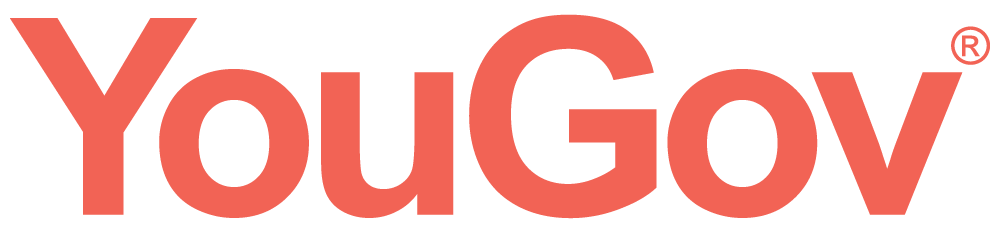 [Speaker Notes: Finishing slide. Use this as a finishing slide. Do not exit the presentation if you are taking questions. 
This should always show our corporate tagline “The best panel, the best data, the best tools”.]
Worldwide locations
[Speaker Notes: Use this slide whenever you want to talk about YouGov’s global coverage.
This map shows our presence across the world - Offices (red dots), panels (dark purple) and partner panels (light purple)
YouGov currently has 35 offices in 22 countries and panels in 43 countries worldwide as at September 2019.]